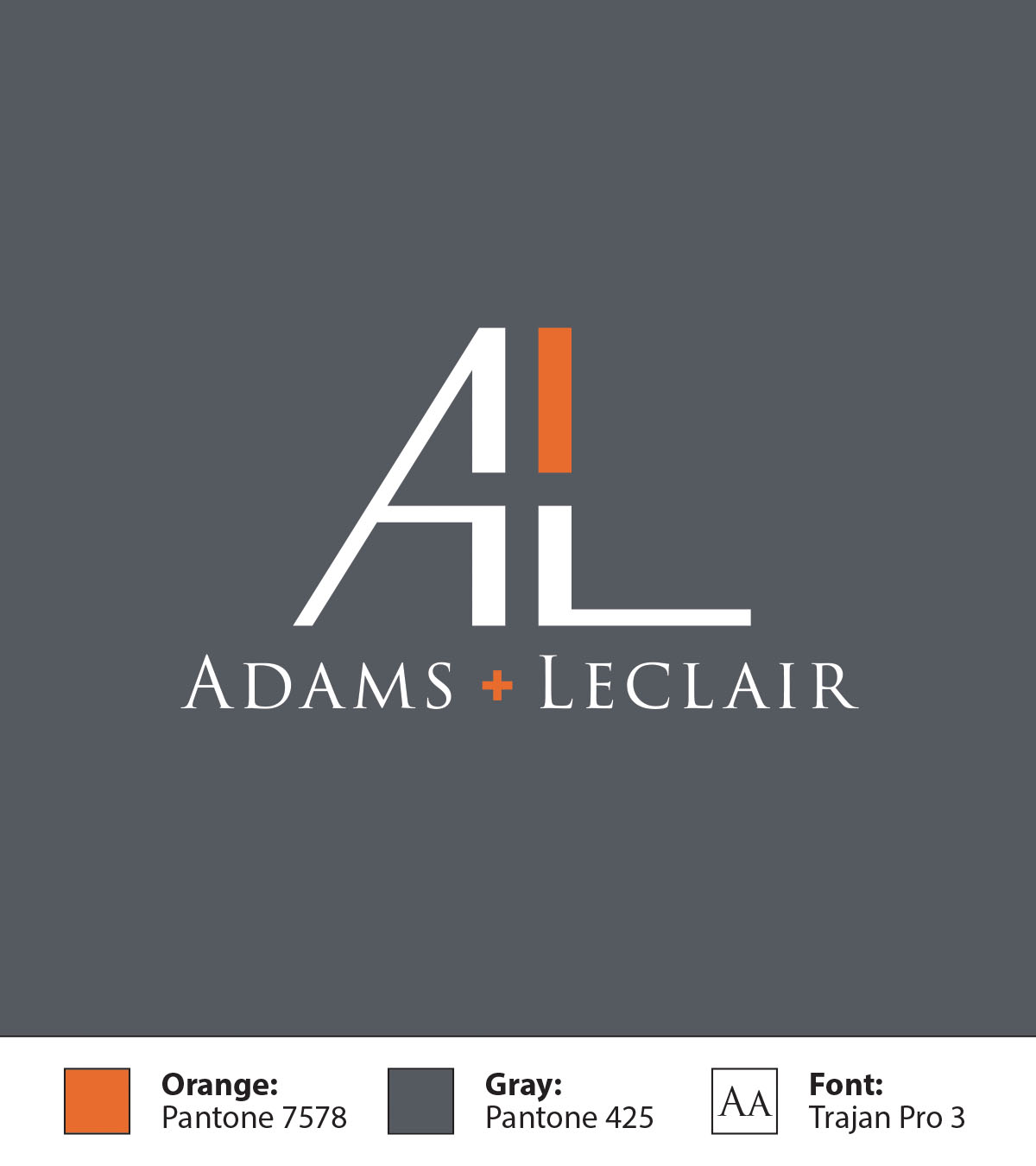 Disclaimer: the information provided herein is not legal advice and should not be relied upon as such.
EMPLOYMENT LAW UPDATE
Stacey Trienstrien@adamsleclair.law(585) 327-4110
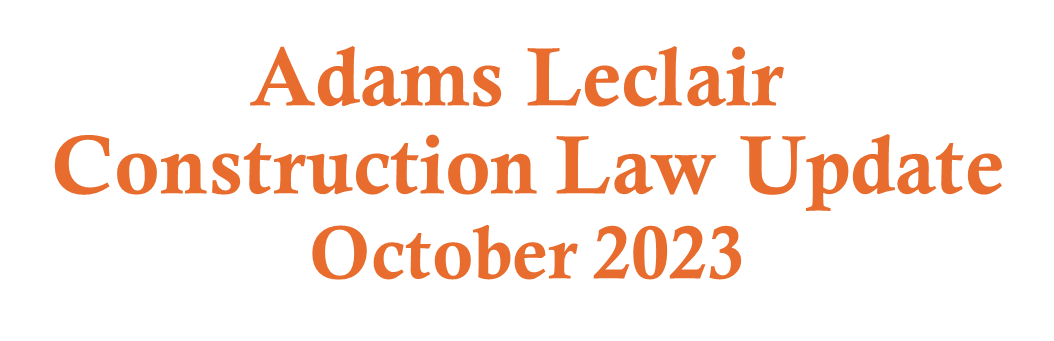 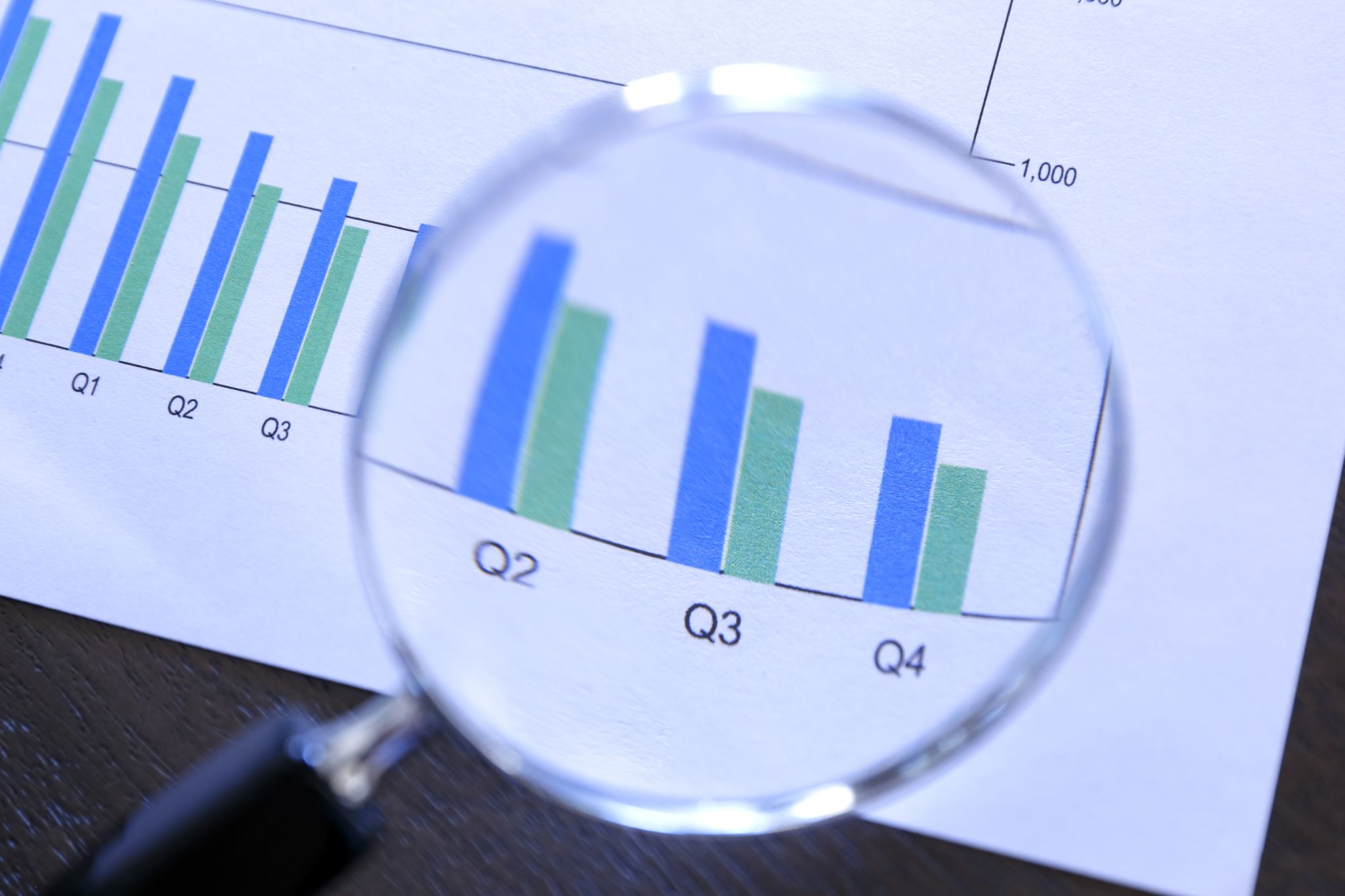 Trends in Discrimination Claims
[Speaker Notes: Filing of discrimination claims with the Division of Human Rights and in court have increased exponentially over the past year]
Workplace Sexual Harassment Complaints Filed With DHR
[Speaker Notes: Division of Human Rights – NYS administrative agency that processes discrim claims
Instead of filing a lawsuit in court
DHR attributes to new law requiring sex harassment training
I believe it also has to do with pandemic-era changes to the process]
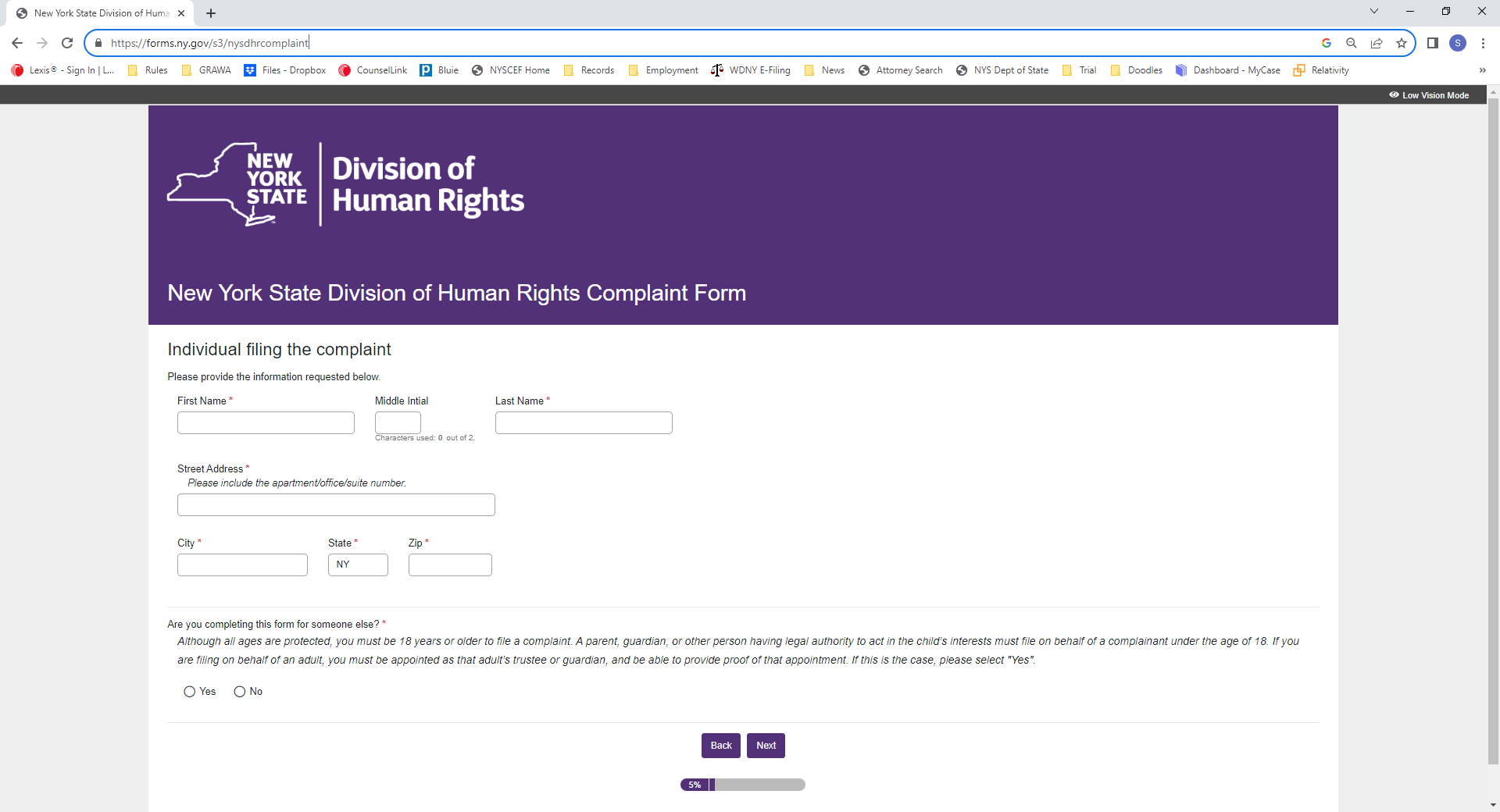 Discrimination Claims
[Speaker Notes: Harassment – new standard as of Oct. 11, 2019 – 
subject an individual to inferior terms, conditions or privileges of employment
More than petty slights/trivial inconveniences]
Political activities
Recreational activities
Membership in a union
Refusal to attend employer-sponsored meeting or speech regarding religious or political matters
Legal use of “consumable products including cannabis”
Marijuana DiscriminationLabor Law 201-d
Marijuana in the Workplace
Labor Law 201-d
Employers are prohibited from discriminating against employees based on employee’s LEGAL use of marijuana:
[Speaker Notes: This means if they are at the workplace, during work hours, or using company equipment, you can impose discipline]
Legal Use = 21 years or older

Illegal Use:
Driving while using/under the influence
Where smoking tobacco is prohibited
Sell without a license
Federal land
What is legal use?
What are Work Hours?
[Speaker Notes: Not the same as work hours for purposes of calculating compensation
Even if the employee leaves the worksite, still work hours
Includes on call time]
What is Employer’s Premises?
Company property
Worksite
Company vehicles
Any areas used by employees (rest breaks, etc.)
NOT: remote workplace/working at home
[Speaker Notes: Prohibit possession at the workplace:
Workplace includes 

Remote: unless employee is exhibiting symptoms of being under the influence at work]
What to Do if Employee is Using During Work Hours or on Employer’s Premises?
[Speaker Notes: Can send them home, terminate employment, or take any other action you deem appropriate
Document the symptoms, witnesses, any information you have to support your belief employee was using during work hours or on premises]
Drug Testing
[Speaker Notes: Cannot have a general policy drug testing every employee as a condition for employment
E.g. if you have office staff, cannot require drug tests as condition of employment prior to hiring, or conduct random drug tests where they do not meet the conditions of being under the influence at work
Exception:  if state or federal law requires pre-employment testing
Testing on the job
Not to determine if impaired
Yes if state/federal law requires it]
Exceptions:
Employees working outside New York State
Federal or state law requires drug testing or drug free position:
E.g. drivers of commercial motor vehicles (federal & state law)
Collective Bargaining Agreement
[Speaker Notes: Rich will speak more about when federal/state law requires drug testing/drug free zones]
Medical Marijuana
Disability
Can you accommodate without undue hardship to your business?
[Speaker Notes: Certified medical marijuana patients = certified as disabled in NY
Treated like any other disability
Interactive process]
Marijuana Updates
Drug policy in CBA will be enforced, even if it prohibits use of medically prescribed marijuana 
Employee required to test negative for marijuana prior to returning to work per CBA, 7/28/23 appellate court decision
[Speaker Notes: Because statute is still pretty new, still waiting for cases with more specific examples to move through the courts

Main concern has to be safety. 
If you think an employee is creating a dangerous/hazardous condition, send him home for the day.
Document your file as to who, what, where, when with specific information.]
Federal Labor Law
Lion Elastomasters LLC – NLRB Decision May 1, 2023
Increased protections for all speech during “concerted activity” is protected
Certain situations protection applies to vulgar, racist, inappropriate speech
Concerted activity = activity raising concerns about working conditions
Different weight if speech made to management, social media posts, co-workers, or on the picket line
New Laws in NY State
Wage disclosure law (9/17/23)
New model sexual harassment policy (Apr. 2023)
Whistleblower protections increased (2022)
Nursing mother accommodations (6/7/23)
Social media privacy – cannot ask employees for access to information in any ‘personal account’ (effective 3/12/24)
Notice eligibility unemployment benefits expanded (11/13/23)
Prohibition on mandatory meetings re: employer’s political or religious views (Sept. 2023)
[Speaker Notes: Wage disclosure:  any job posting – internal or external, for jobs that will be physically performed in NYS, and workers outside NYS who report to supervisor in NYS, list min and max pay ranges
Sex harassment policy
Whistleblower protections: law now protects ees and ind Ks from raising concerns about any activity, policy or practice, proof of actual violation of law no longer necessary
Nursing mother accommodations:  must designate room or location to express breast milk, not a restroom
Social media privacy
f. Notice of unemployment benefits – any reduction in hours resulting in total or partial unemployment – whether they resign or are terminated
g. …]
Links:
New model sexual harassment policy (Apr. 2023):
https://www.ny.gov/combating-sexual-harassment-workplace/sexual-harassment-prevention-model-policy-and-training

Unemployment form:
https://dol.ny.gov/system/files/documents/2021/02/ia12_3.pdf